Assessing large groupsUniversity of Reading20th  January 2016
Phil Race
BSc  PhD  PGCE  FCIPD  PFHEA   NTF
(from Newcastle-upon-Tyne)
Follow Phil on Twitter:   @RacePhil 
Visiting Professor:  University of Plymouth and University Campus Suffolk
Emeritus Professor, Leeds Beckett University
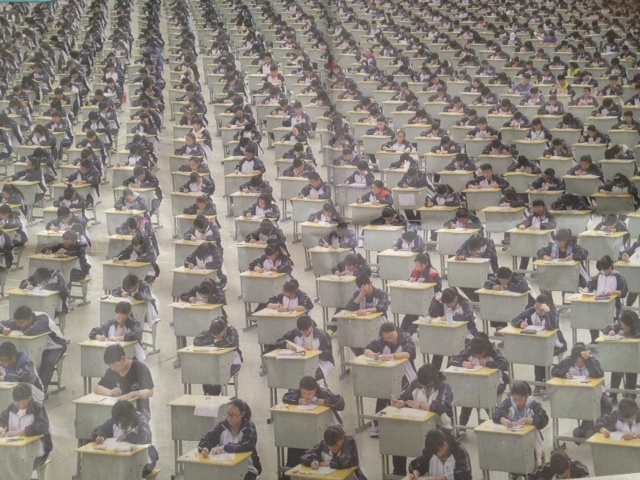 Context
In many ways, assessment is both the hardest – and most time-consuming – part of the teaching-related work of university staff nowadays, and of course assessment is the most vital part of students' progress towards their degrees. 
With large groups, assessment is foregrounded by the part it plays in shaping the student experience, and related satisfaction measures such as NSS. 
In this workshop, we will explore the need to make assessment valid, reliable, fair, transparent and inclusive – but above all at the same time to keep it manageable for ourselves as well as for students.
Post-it exercise
On a post-it, in your best handwriting, please write your own completion of the starter:
	“Assessing large groups would be much better if only I …”
If chosen, please read out with passion and drama the post-it you wrote.
Please place them all on the chart as directed.
How to get feedback to a large group of students within 24 hours
There are serious reservations about written feedback, but we can make even this work much better than it did.
The next few slides are about a way of giving students feedback on their work within 24 hours of them doing it.
There are three or more ‘yes, but...’s with this idea, but please hold these for around four minutes.
Set the hand-in time to be at a whole-group session
E.g. next Tuesday’s 10-11 lecture,
Deadline = 1003.
Let them pile up all their work at the  front.
At 1003, hand out to everyone a coloured sheet, containing numbered points. 
(so you can say in feedback ‘please see point 3, blue sheet’ and so on).
The blue sheet can contain....
Illustration of what is expected as evidence of achievement of each of the intended learning outcomes
Likely mistakes
Features of a good answer
Frequently needed explanations
Things you otherwise would have to write time and time again on students’ work.
Let the students study this for 3 minutes until 1006 – it goes rather quiet!
At 1006...
Go into face-to-face oral mode, until 1009....
Spend a few minutes de-briefing the whole group and talking them through one point on the handout…
	…adding tone-of-voice, facial expression, body language, emphasis, and so on to the feedback.
The rationale...
Since most of the students will still have been doing the work in the last 24 hours before handing it in, you’re giving them feedback while they still remember what they were doing.
They know what they didn’t do.
They know what they missed out because they couldn’t understand it.
Now take away their work to mark – in a third of the time it used to take you!
You waste far less writing the same old things on one piece of work after another, regarding frequently occurring mistakes;
Instead, you need just to write ‘please see point 4, blue sheet’ (which takes seconds).
You can now make your comments relate more to each individual piece of work;
This means when students get their marked work back with feedback, they are more likely to use it, as it’s personal to them.
2
Set 
hand-in deadline to be at lecture
1
Prepare ‘blue sheet’ with anticipated
generic feedback
3
Collect students’ work at start of lecture
Summary: providing feedback within 24 hours
7
Take away work to mark in a third of the time
4
Hand out ‘blue sheet’
6
Talk class through one important point
5
Let students read blue sheet for short while
Drives most learning
Is assessment broken?
What students think
Some large groups assessment
issues
Assessment as learning
Validity
Whodunit?
Fairness
Using what comes out of their pens?
Using how they assess their own learning?
Using how they assess each others’
learning?
Using what they say?
Using how they solve problems?
How can we assess what students have learned?
Using things they make?
Using how they answer our questions?
Using how they work with each other?
Using how they do practical things?
Using what they put online?
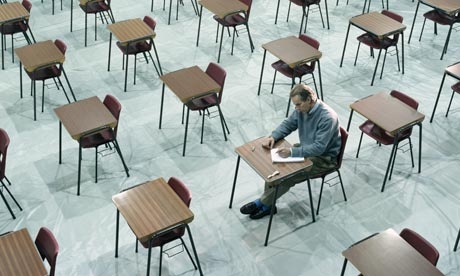 In the exam room you’re on your own
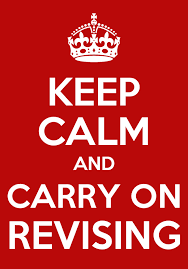 Feedback without marks
Marks often destroy the value of our feedback to students!
Wednesday, January 20, 2016
16
Feedback versus marks or grades
Feedback may be eclipsed by marks or grades.
Students may be blinded by the mark or grade, and not even try to make sense of the feedback they receive.
Just a mark (or grade) is the least effective form of feedback!
It’s what students look at first.
If the mark is good, they smile and file – quite often they don’t even read the feedback.
If it’s low, they frown and bin it – very often without reading the feedback.
But there are ways round this...
Give students back their work with feedback but with no marks or grades (keeping your record of their marks).
Ask them to work out their marks from the feedback you have given them (and from the feedback you gave to others too).
Suggest that their marks will count!
Tell them that if their self-assessment scores are within (say) 5% of your own scores, the higher number will go forward into their assessment record.
But explain that you will talk individually to those students whose score is different by more than 5% from yours.
Get them to self-assess...
Collect their scores or grades – e.g. pass a sheet round in a lecture.
Most students (e.g. 9 in 10) will be within the 5%.
Arrange to talk to those where the difference is more than 5% or one grade.
Students who under-estimate their grade…
These students often need their esteem boosted.
Remind them about the assessment criteria, and how these illustrate the intended standards associated with the learning outcomes.
Check that they weren’t just trying not to be seen as over-confident.
Students who over-estimate their grade…
This usually indicates they’ve got a blind spot.
Talk them through their work, and find out exactly where they’ve lost marks which they thought they had gained.
Check with them that they can now see what was being looked for.
Wanting to 
Learn
Assessing: making judgements
Needing to
Learn
Seven 
factors underpinning learning
The Lecturer’s Toolkit
Chapter 1 available on my website
See also ‘Making Learning Happen’
Verbalising orally
Learning by doing
Learning through feedback
Making sense
See work of David Nicol, 
and Royce Sadler
Authenticity
(whodunit?)
Reproducible
Developmental..,
Progression [learning gain]
Repeatable, spiralisable 
Timely
?
Validity
(Is it the best evidence?)
Evidence
Integrated
(joined up)
Reliability
(can we agree how to measure it?)
Real world?
Transparency
(do students know how it works?)
Handwritten
?
Word-processed
Kinds 
of
evidence
Physical
Role-play
Using e.g. wikis
Preparing videos
(portfolios)
Individual
Visual
(graphics, photos
drawings…)
Collaborative
Oral
(voice, music, recordings…)
Ownership
Self/peer-assessment
Clarity
Learning 
outcomes
as
targets
Teacher-assessment?
Evidence
Criteria
Standards
‘Musts’ for assessment
Assessment must be:
Valid
Reliable 
fair, consistent;
Transparent
Authentic
Manageable
Inclusive
Assessment must be valid
Are we measuring what we set out to measure?
Or are we measuring other things that are less important?
…such as what students can write about what they can remember about what they learned...
For example, most traditional time-constrained exams may be quite reliable, quite transparent, but not at all valid. 
i.e. not really measuring in the most sensible possible way students’ achievement of the published intended learning outcomes.
Assessment must be reliable
Are we getting away from ‘putting down the number we first thought of’?
Would double-marking reveal serious inconsistencies?
I mean blind anonymous double marking – but this is not always possible (not to mention not manageable).
Can we justify our marks or grades to students?
Assessment must be transparent
There should be no hidden agendas.
Criteria should be open and understandable to all.
Students should no longer be playing the game of ‘guess what’s in teacher’s mind’ when they prepare to answer our questions or do our coursework.
Assessment should reflect strongly that which students are intended to learn.
Assessment must be authentic
(‘whodunit?’)
(1) ‘self’ authenticity
We need to know that we are assessing the work of the candidate – their own work rather than that of others.
This has caused some institutions to move back towards the use of unseen time-constrained written exams.
Assessment must be authentic
(2) ‘real-world’ authenticity
Assessment needs to be closer to the real-world that students are heading towards.
For example, lawyers, accountants, managers, doctors don’t often write about models and theories.
In medical education, OSCEs (objective, structured clinical exams) aim to replicate the things doctors need to do every day.
Assessment must be manageable
Manageable for us, and manageable for students.
We don’t want to drive them (further) towards surface learning, nor do we want to diminish our reliability or validity.
In particular, the time spent on assessment needs to deliver rich harvests of feedback to students, which they use – feed-ahead in particular.
Why diversify assessment?
All assessment formats disadvantage some students.
We need to ensure that we don’t disadvantage the same students time after time, and that all students have opportunities to demonstrate their optimum potential.
Teaching – and research – and reflection:the ten most important words
Why?
What?
Who?
Where?
When?
How?
Which?
So what?
Wow?
And the most powerful four-letter word in the English language...
	????
‘what’ is getting ever less important
Columbia University research published recently (2011)  in Science magazine shows that people are much less prepared to remember ‘what’, but better at remembering where to access information, and how to do so.
Betsy Sparrow, one of the principal researchers, concludes that the internet has become ‘an external memory source that we can access at any time. ... Just as we learn through transactive memory who knows what in our families and offices, we are learning what the computer ‘knows’ and when we should attend to where we have stored information in our computer-based memories. We are becoming symbiotic with our computer tools.
Published Online July 14 2011 < Science Express Index  Science DOI: 10.1126/science.1207745 
Report: Google Effects on Memory: Cognitive Consequences of Having Information at Our Fingertips Betsy Sparrow,*, Jenny Liu,  Daniel M. Wegner
Teaching – and research – and reflection:the ten most important words
Why? (rationale)
What? (content)
Who? (people, you, me, them)
Where? (locations)
When? (times)
How? (processes)
Which? (decisions)
So what? (importance?)
Wow? (impact?)
And the most powerful four-letter word in the English language...
	????
Teaching – and research – and reflection:the ten most important words
Why? (rationale)
What? (content)
Who? (people, you, me, them)
Where? (locations)
When? (times)
How? (processes)
Which? (decisions)
So what? (importance?)
Wow? (impact?)
And the most powerful four-letter word in the English language...
	else
Go forth and 
elsify!
Thank you…

http://phil-race.co.uk/

Follow Phil on Twitter
@RacePhil 

e-mail: 
phil@phil-race.co.uk